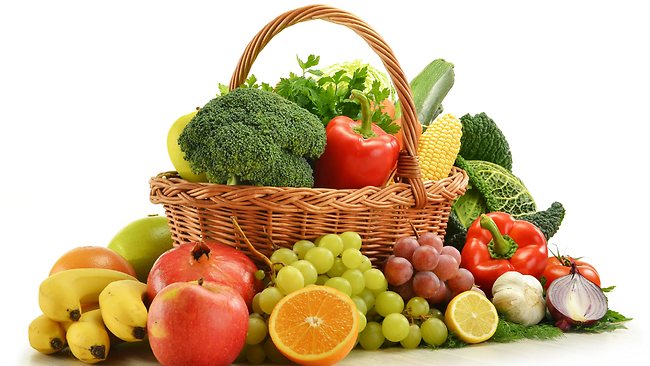 THEME: FOOD
eating habits
What do you like eating?
 Do you think you eat healthy food?
 Do you eat junk food? How often?
name the vegetables and fruit which you can see in the pictures
Look at the layout of the text.  What  type of text is it?
Read again and tick
Read the dialogues (1-3) and draw your attention to the words in bold.
1.	Write fruit and vegetables help keep our ____healthy.
 	 a. eyes				b. heart
2.	The man and woman don’t need to buy any______.	
	a. strawberries			b. cherries
3.	The man orders ______ for dessert.
	a. a fruit salad			b. ice cream
Look at the pictures and read through the speech bubles. In pairs discuss as in the example.
Thank you for your  attention.
Good Bye